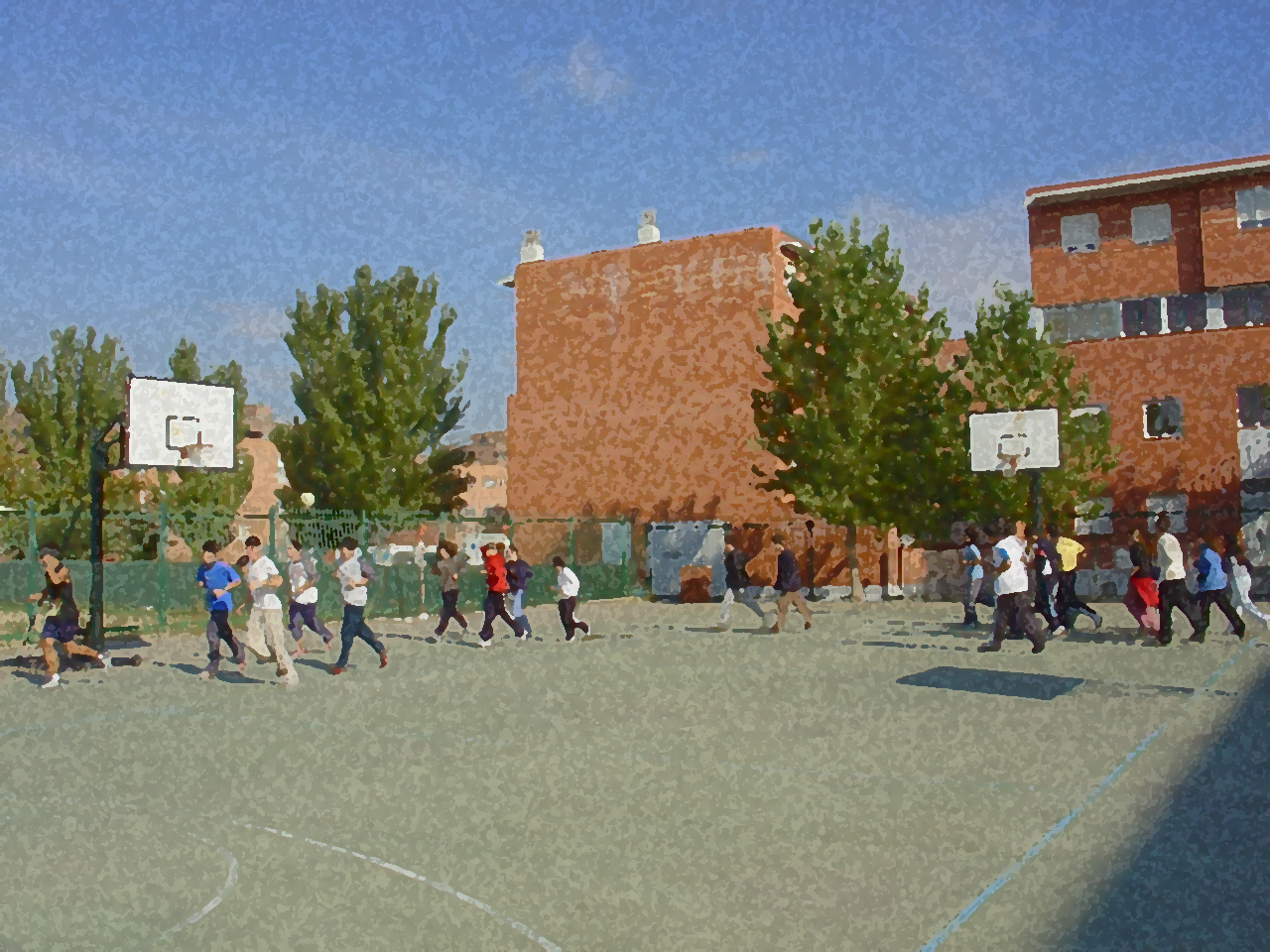 Fundamentals for Secondary School and Baccalaureate. Comprehensive and experiential learning
WARM-UP
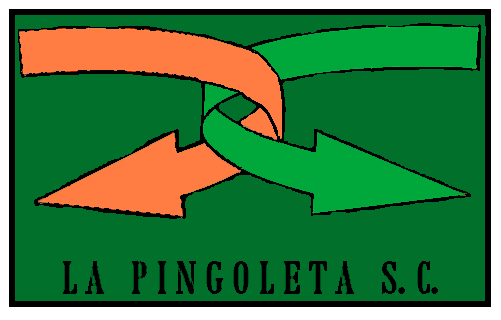 WARM-UP
1.	Objectives 
	2.	Concept of Warming Up 
	3.	Objectives of Warming Up 
	4.	Factors to Be Taken Into Account in Warming Up 
	5.	Warm-Up Activities: Phases/Stages of Implementation 
	6.	Types of Warm-Ups: General and Specific 
	7.	Cool Down
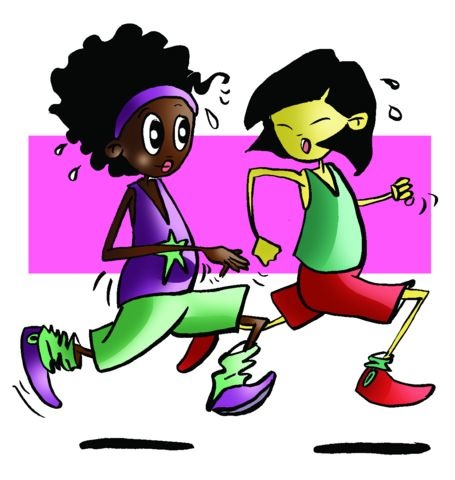 OBJECTIVES
To learn why you should warm up properly, as well as the factors involved in its different types.
To develop and put into practice—in accordance with the school year—general and specific warm-ups.
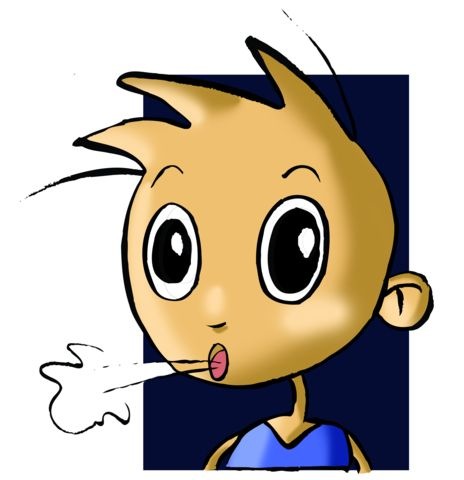 DEFINITION OF WARMING UP
By warming up, we mean all those activities and exercises prior to the main physical activity that we perform in a general or specific way, albeit gently, to prepare our body and our mind for the subsequent effort.
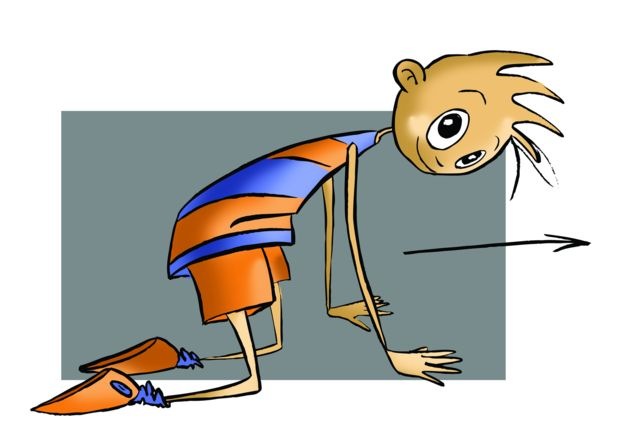 FACTORS TO BE TAKEN INTO ACCOUNT IN WARMING UP
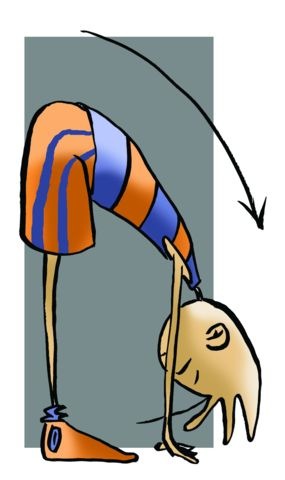 WARM-UP ACTIVITIES
We have to avoid all those exercises that require great strength, endurance or speed since the organism is not ready for it yet. We will do exercises that involve a general activity, i.e., exercises with a global approach using and moving the largest number of segments and muscles and/or specific exercises depending on the parts of the body that are going to be involved in the exercise, to activate first the circulatory and respiratory systems and then activate the muscular system.
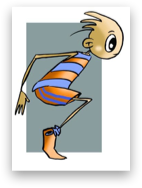 PHASES/STAGES OF IMPLEMENTATION
Locomotion phase
In which we will do easy jogging or games in which running plays the lead role.
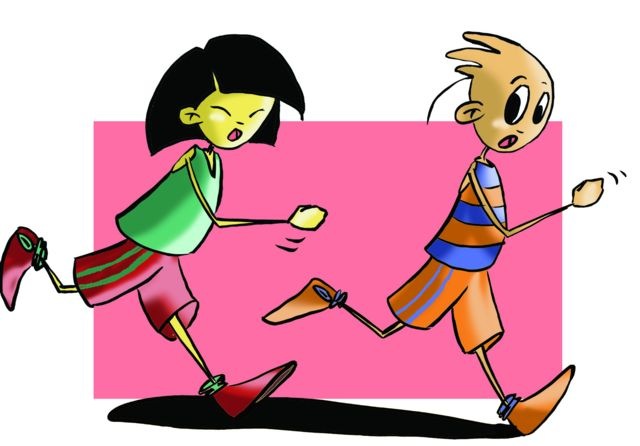 Joint mobility phase
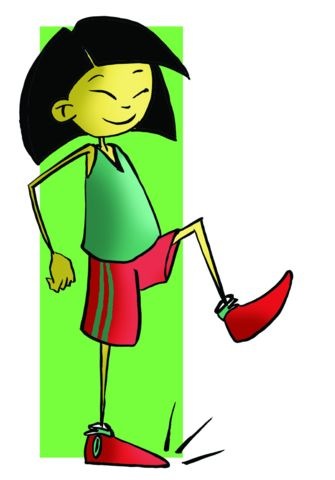 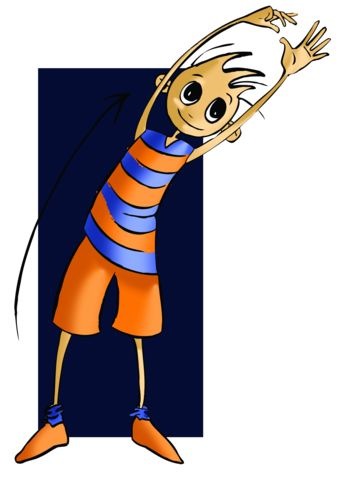 In which we must get the different joints moving, either in place or running, e.g., forward flexing of the torso, moving the arms forwards and backwards, etc.
Stretching phase
In which the aim is to stretch the muscles by bringing about or “forcing” certain positions, for example, from sitting in hurdle position, try to touch one or the other leg with the hands.
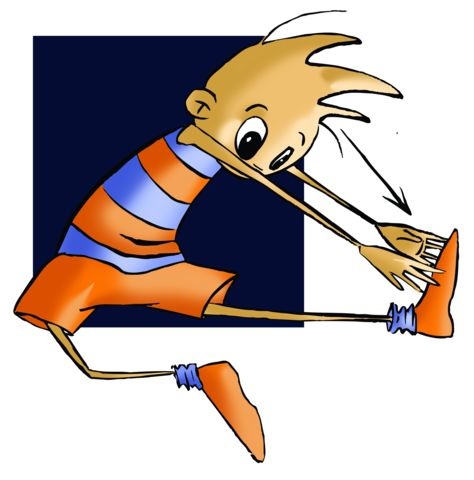 “Speed” exercises phase
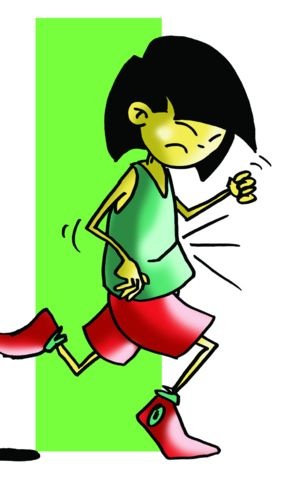 In which we must always be the last and during which we can incorporate exercises that require some more intensity, like sprint simulations, changes of direction, skipping, etc.
TYPES OF WARM-UP
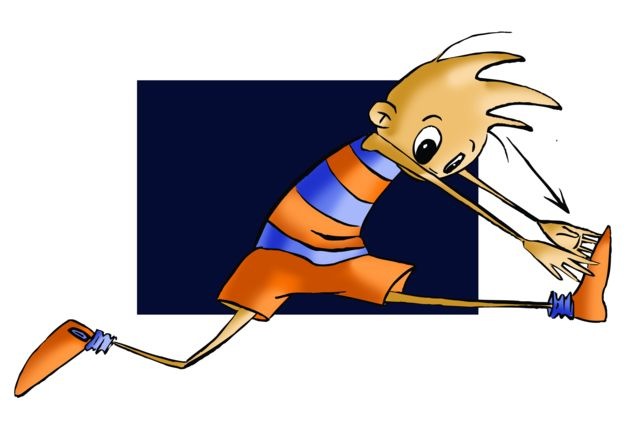 General Warm-Up 
In this type, we have to gradually start up all our body parts. All our body segments must move in order since after this warm-up, the activities will not involve a specific part of the body. Examples of such activities are team sports like basketball, handball, volleyball, etc. 
Specific Warm-Up 
This type of warm-up is aimed at the body parts that will be involved mainly or even exclusively in the activity. We must not forget, however, to warm up all segments, albeit moderately, since it is difficult to do a sporting activity moving only one part of the body.
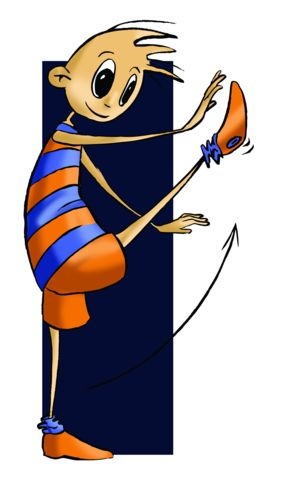 These warm-ups, four of which we consider you ought to know.
Static Warm-Up 
This warm-up is constituted almost entirely of stretching and joint mobility exercises performed in place. 
Dynamic Warm-Up 
All these exercises are performed while moving around an area. 
General Warm-Up 
It is a combination of static and dynamic warm-up. 
Sports-Specific Warm-Up 
It is the one that uses games to start us all systems.
COOL DOWN
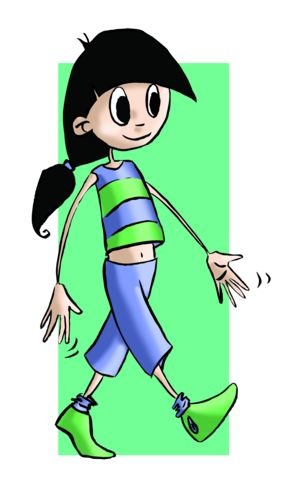 We need our organism to return to normality gradually, not abruptly. Therefore, we understand that cool-down exercises help us catch our breath and gradually lower heart rate until we feel relaxed.
To achieve this goal we will use light and easy exercises, so as to gradually decrease the intensity of the workout. 
 As examples of exercises for this part of the session we find the following: 
- Easy jogging, walking, and breathing exercises, gentle stretches or specific exercises in relaxation techniques, among others.
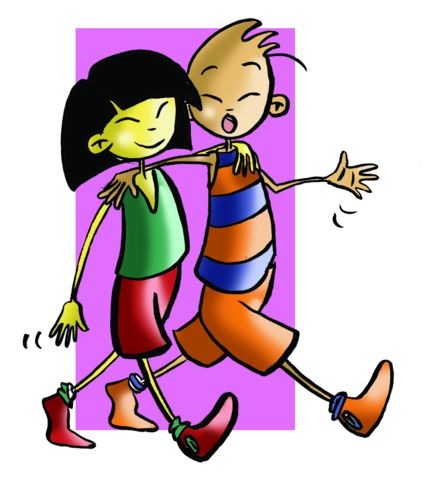 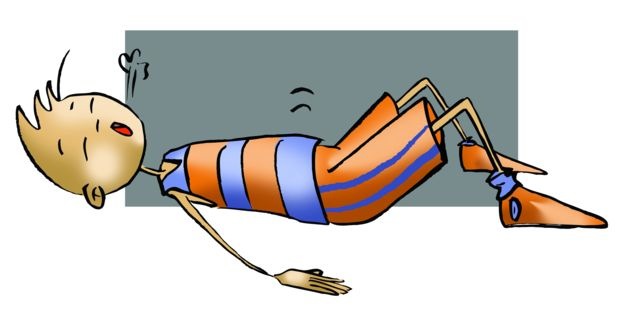 QUESTIONNAIRE AND ACTIVITIES
Why must we start a physical activity with a warm-up routine?
 Make a global comment about the factors to be taken into account in warming-up. 
 Think of some examples of exercises that you would do in a warm-up.
 Observe how a team from a superior/senior category warm up.
Analyse and identify which exercises are static, dynamic, etc. 
Write down in your notebook unknown vocabulary from this unit.